S.M.A.R.T
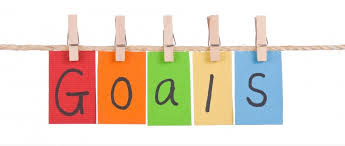 https://www.youtube.com/watch?v=1-SvuFIQjK8&index=30&list=WL
Example of a Goal
I will increase the amount of fruit I eat each day.
S= Specific
S= Specific (What)
I will eat at least 5 servings of fruit each day.
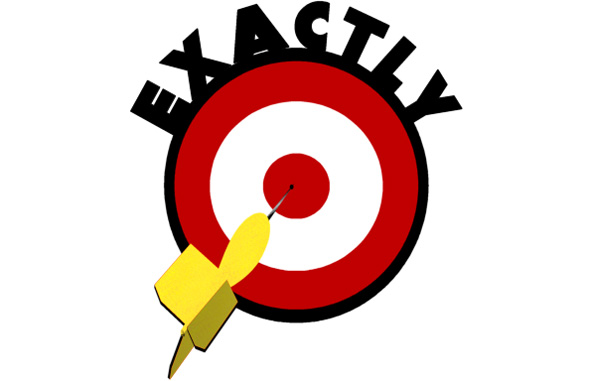 M=Measurable
M=Measurable (Log it!)
Measure with measuring cup and write down how much of what fruit I eat each day. Log it!
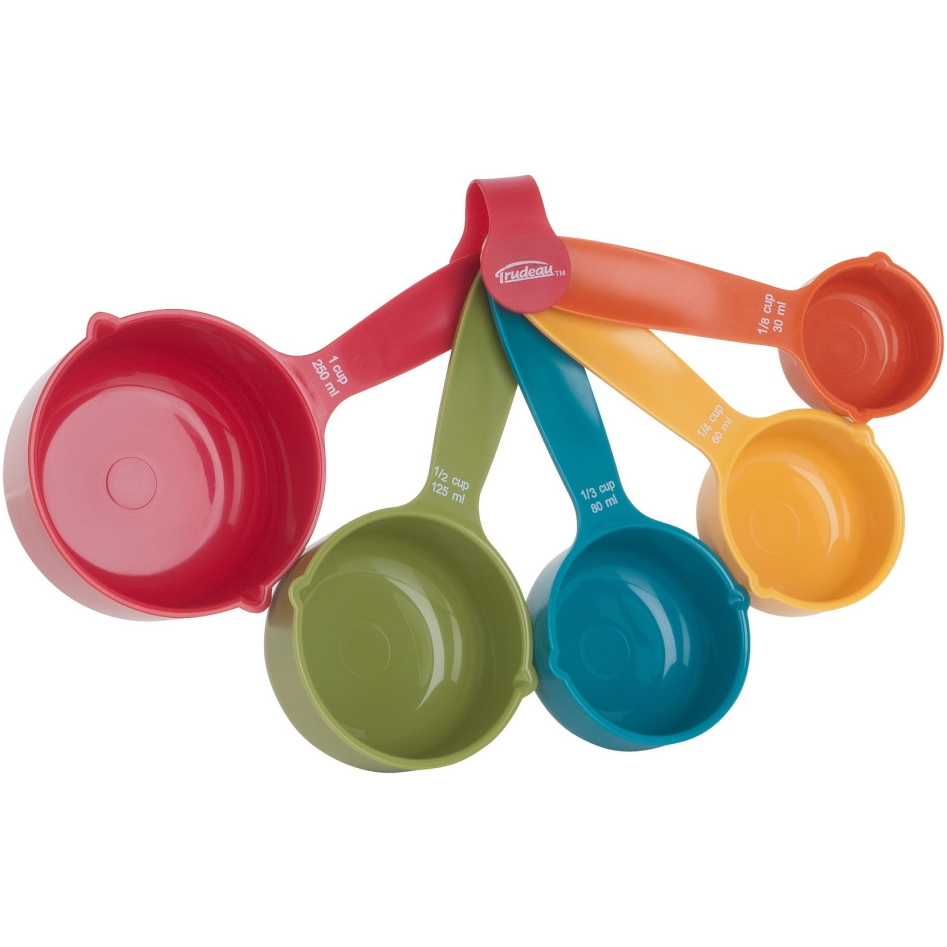 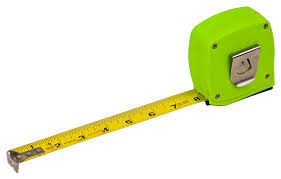 A=Actionable
A=Actionable 	(How)
I am going to start by eating 1 pieces of fruit at 1 meal, then adding 1 more at a different meal each week.
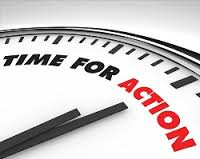 R=Realistic
R=Realistic (Can you do it?)
Adding 1 fruit per meal throughout the day. 
Breakfast, lunch, snack, dinner, and snack=5.
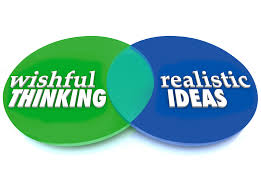 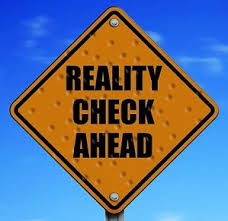 T=Timely
T=Timely (By when)
1st week I will add 1 fruit to breakfast.
2nd week add 1 to lunch also.
3rd week add 1 to afterschool snack.
4th week add with dinner. 
5th week add to bedtime snack.
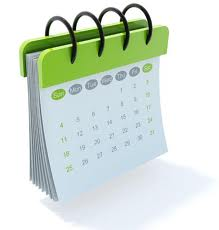 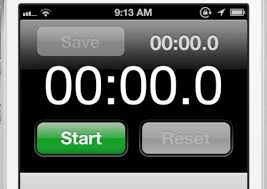 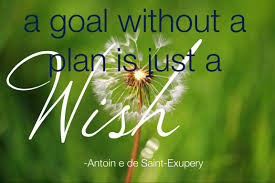 Example of a SMART goal
Goal: I will eat at least 5 servings of fruit and vegetables a day.
Specific
	•Eat 1 piece of fruit at breakfast this week.
	•Next week add vegetable to lunch.
Measurable
	•Measure with measuring cup and write down how much 	vegetables and fruit I eat each day. Log….
ACTIONALBE Achievable/Attainable
	•I am going to start by eating 1 pieces of fruit or 	vegetable a day, then adding 1 more per week.
Relevant
	•Actually adding more fruit and veggie throughout the 	day. 
	•Breakfast, lunch, snack, dinner, and snack.
Timely
	•This week I am going to add 1 more fruit or veggie, next 	week add 2, then 3, 4 and 5. =5 after 5 weeks!